SZYBKA KOLEJ AGLOMERACYJNA 
DLA 2 MILIONÓW MIESZKANCÓW KRAKOWA I MAŁOPOLSKI
Urząd Miasta KrakowaWydział Gospodarki Komunalnej
VII MAŁOPOLSKA KONFERENCJA SAMORZĄDOWA ,                                                                                  3 PAŹDZIERNIKA 2018R.
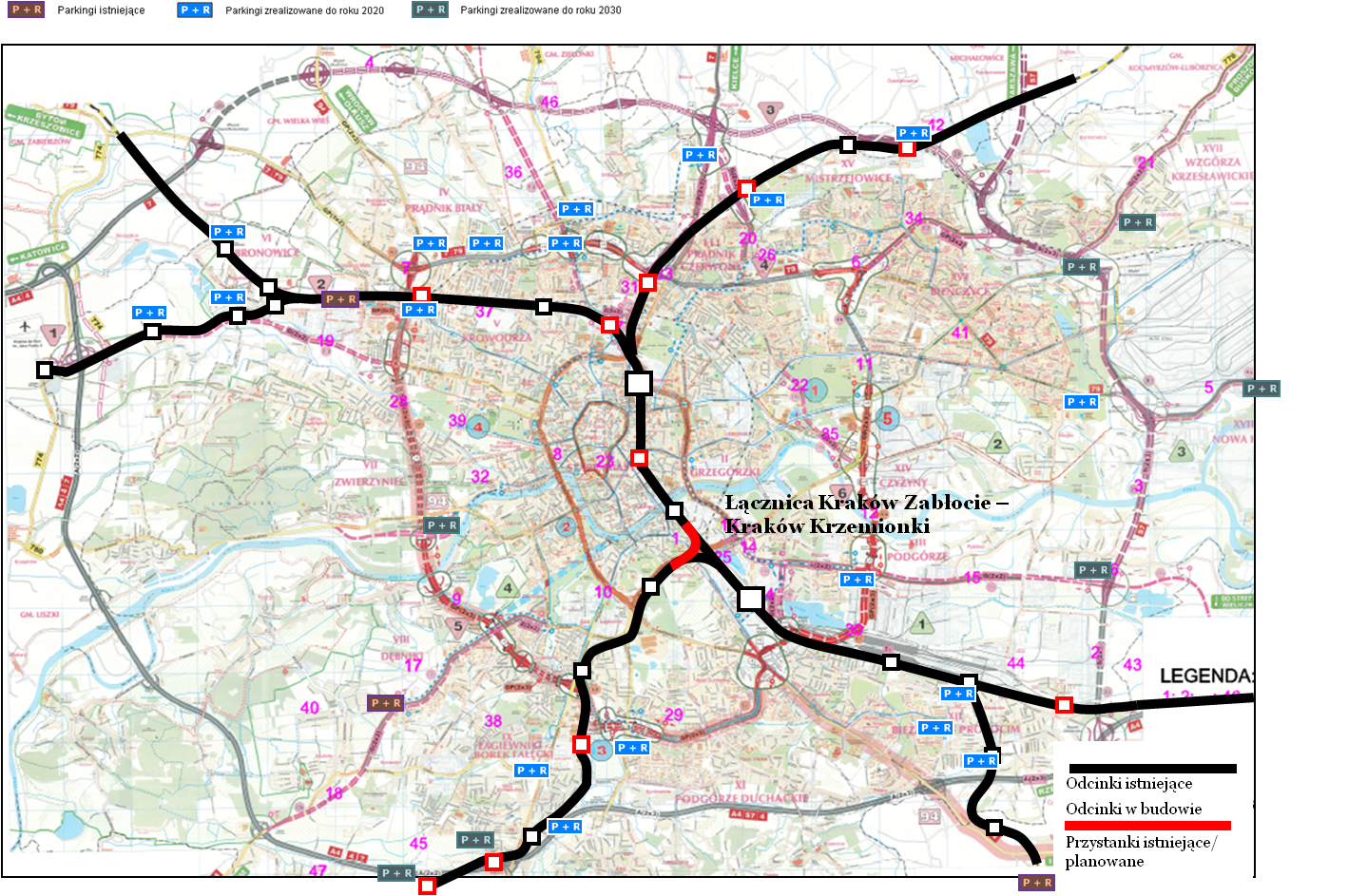 VII MAŁOPOLSKA KONFERENCJA SAMORZĄDOWA ,                                                                                                                    3 PAŹDZIERNIKA 2018R.
Zintegrowany węzeł przesiadkowy Borek Fałęckiprzystanek Kraków Sanktuarium
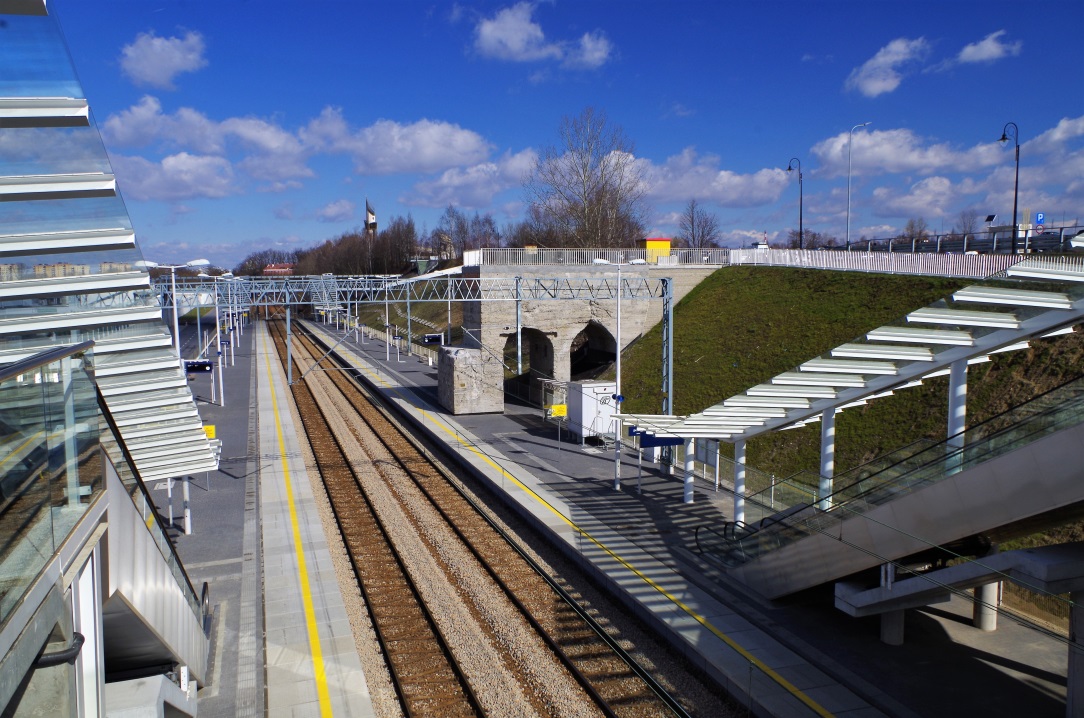 Zakres realizacji:
Peron przystankowy wyspowy na LK 94
2 kładki piesze
P+R dla niepełnosprawnych
Parking dla rowerów






Termin realizacji: 2017r.
Inwestycja w ramach ZIT
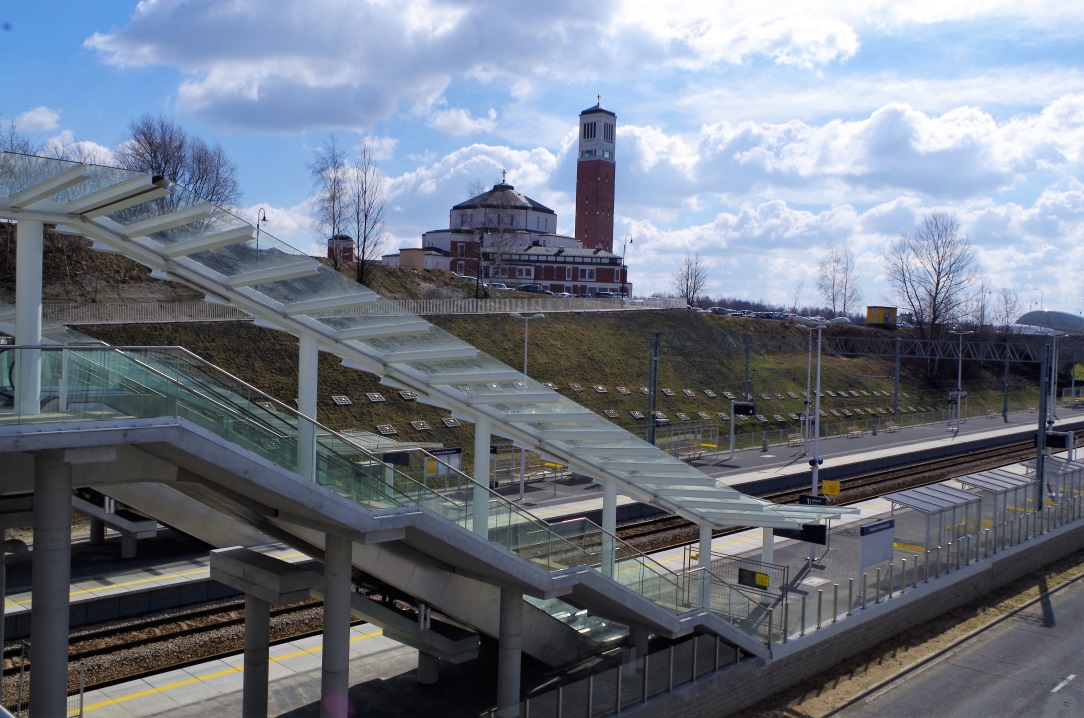 VII MAŁOPOLSKA KONFERENCJA SAMORZĄDOWA ,                                                                                                                    3 PAŹDZIERNIKA 2018R.
Zintegrowany węzeł przesiadkowy Bronowice
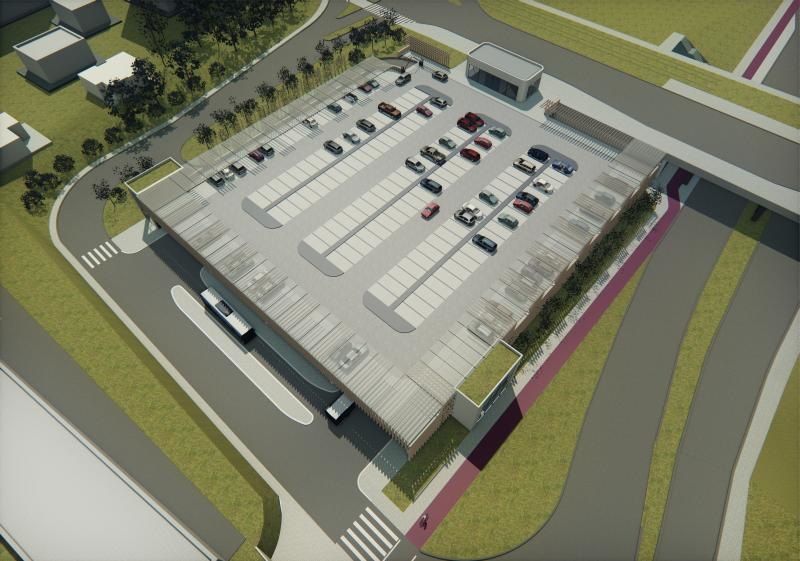 Realizacja - PKP PLK S.A.:
Przystanek SKA Kraków Bronowice

Realizacja – Miasto Kraków:
Terminal autobusowy komunikacji miejskiej
Parking P+R (ok. 200 m.p.)
Przebudowa węzła Bronowicka  -Armii Krajowej
Źródło: Miejska Infrastruktura Sp. z o.o.
VII MAŁOPOLSKA KONFERENCJA SAMORZĄDOWA ,                                                                                                                    3 PAŹDZIERNIKA 2018R.
Zintegrowany węzeł przesiadkowy os. Piastów
Zakres realizacji:
2 perony przystankowe na LK 8
2 perony przystankowe na LK 95
Kładka pieszo-rowerowa
Terminal autobusowy komunikacji miejskiej
Przedłużenie linii tramwajowej z os. Piastów
Parking P+R (ok. 200 m.p.)
Przebudowa układu drogowego


Termin realizacji: 2020r.
Inwestycja w ramach ZIT
Źródło: Miejska Infrastruktura Sp. z o.o.
VII MAŁOPOLSKA KONFERENCJA SAMORZĄDOWA ,                                                                                                                    3 PAŹDZIERNIKA 2018R.
Przystanek Kraków Prądnik Czerwony
Zakres realizacji:
2 perony przystankowe na LK 8
2 kładki pieszo-rowerowe
Parkingi P+R (ok. 200 m.p.)
Parkingi dla rowerów
Przebudowa wiaduktów w ciągu ul. Reduta


Termin realizacji: 2020r.
Inwestycja w ramach ZIT
Źródło: CE Project Group
VII MAŁOPOLSKA KONFERENCJA SAMORZĄDOWA ,                                                                                                                    3 PAŹDZIERNIKA 2018R.
Zintegrowany węzeł przesiadkowy Borek Fałęcki – SwoszowicePrzystanek Kraków Swoszowice
Zakres realizacji:
Peron przystankowy wyspowy na LK 94
Tunel pieszo-rowerowy
Przystanki dla autobusów komunikacji miejskiej i przewoźników prywatnych
Parking P+R (ok. 170 m.p.)
Droga dojazdowa do przystanku i parkingu P+R
Termin realizacji: 2020r.

Inwestycja w ramach ZIT
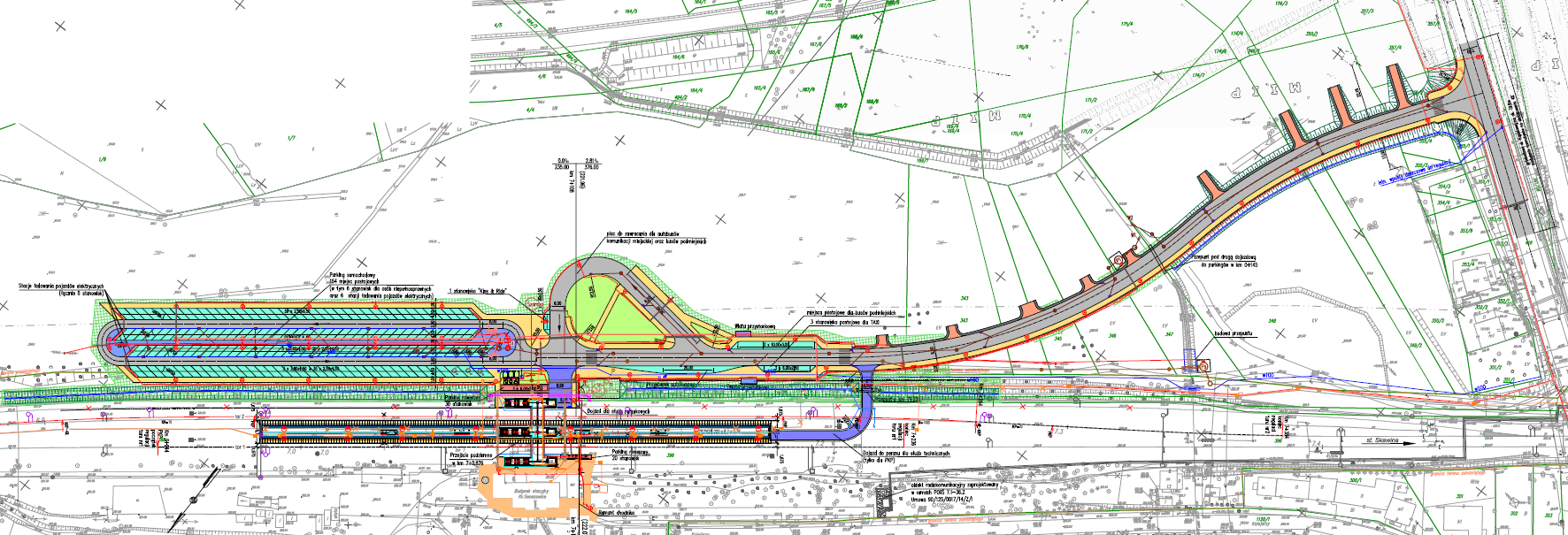 VII MAŁOPOLSKA KONFERENCJA SAMORZĄDOWA ,                                                                                                                    3 PAŹDZIERNIKA 2018R.
Studium wykonalności Szybkiej Kolei Aglomeracyjnejna terenie Krakowa
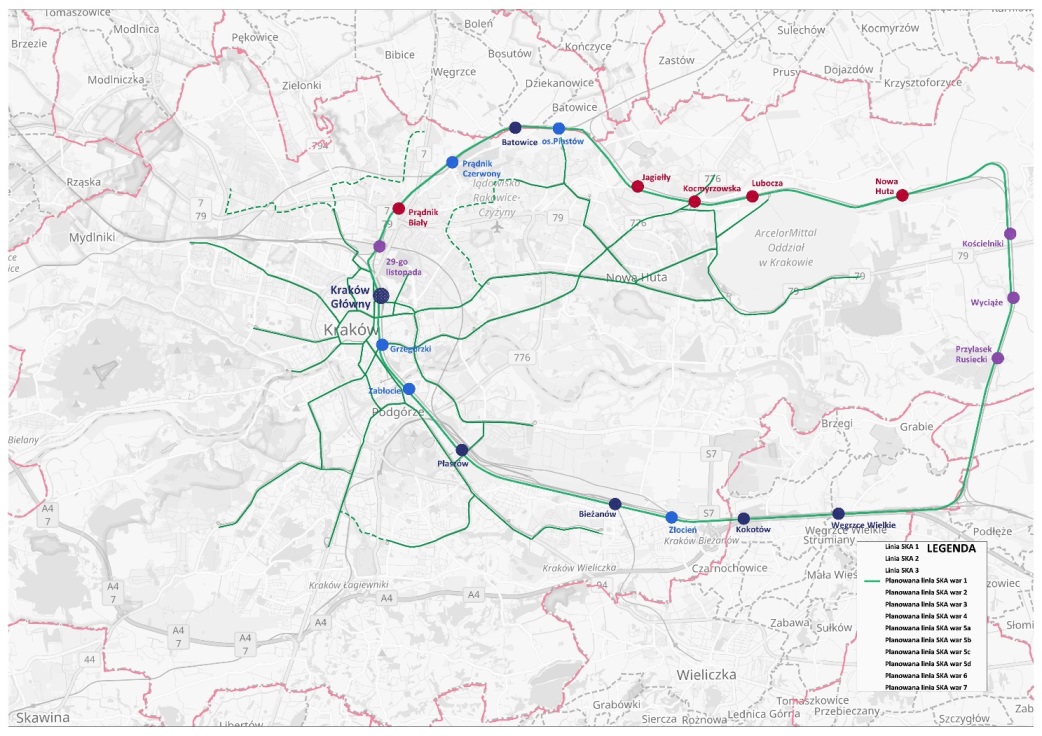 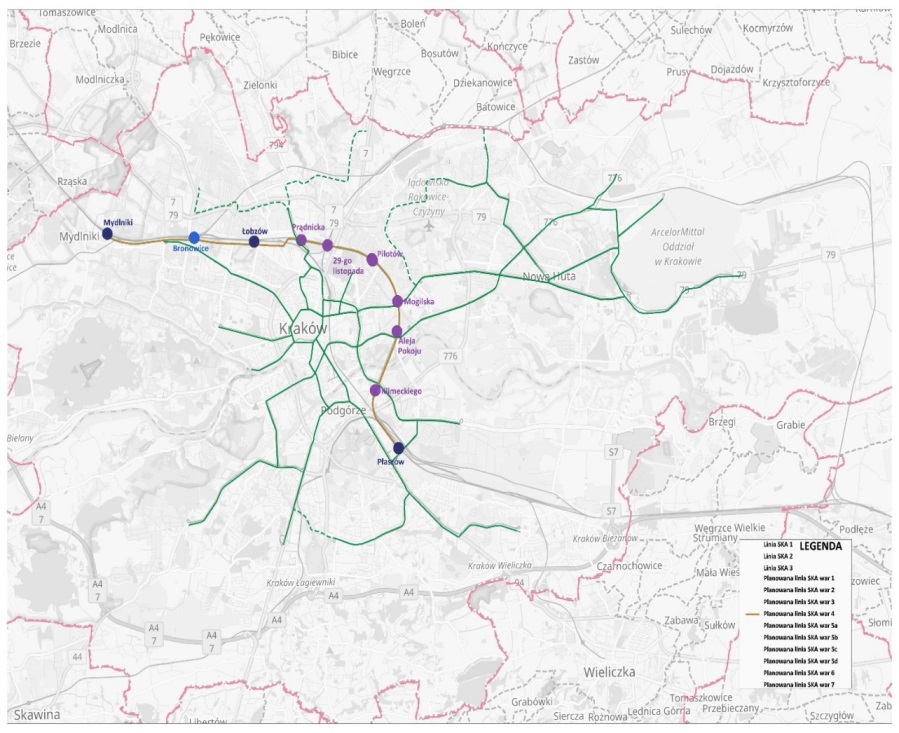 W 1A
W 4
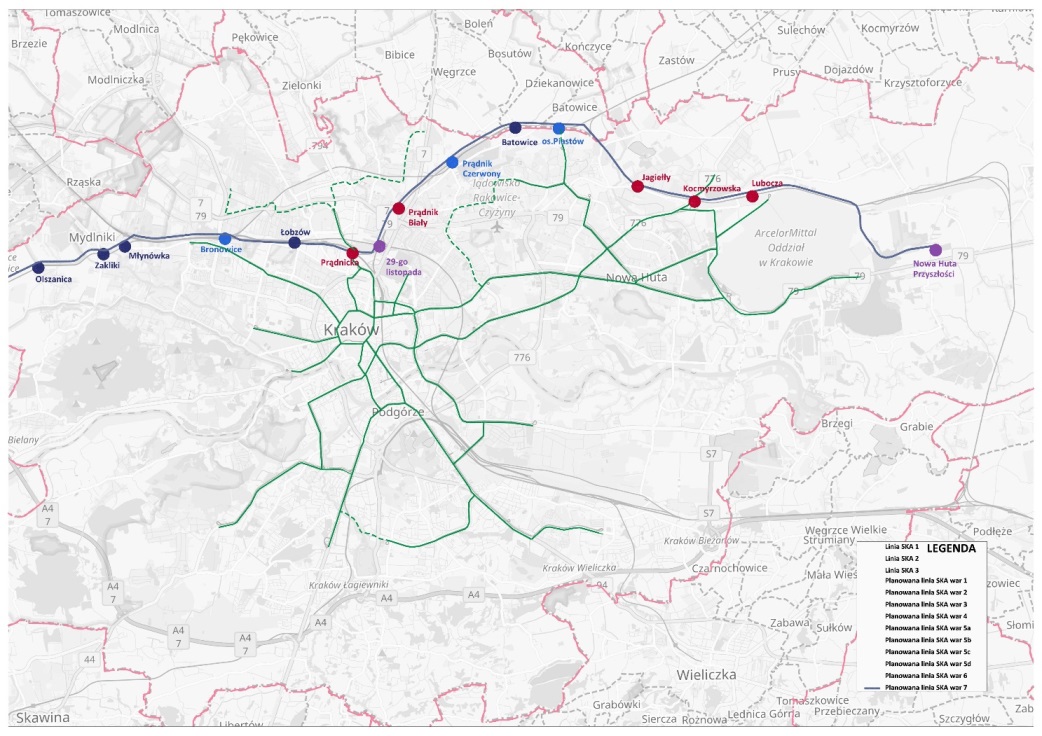 W 7
Źródło: ALTRANS
VII MAŁOPOLSKA KONFERENCJA SAMORZĄDOWA ,                                                                                                                    3 PAŹDZIERNIKA 2018R.
Dziękuję za uwagę